WP5 Proposal Update
Dr Tony Price, Dr Ruth McLaughlan, Prof. Carsten Welsch
27/04/2022
LhARA Collaboration Meeting
Tasks and Deliverables
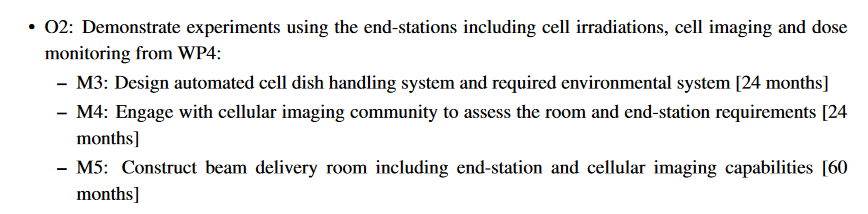 Tasks and Deliverables
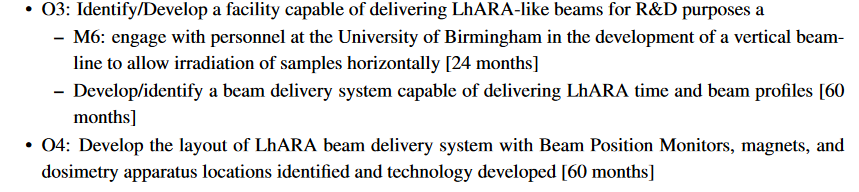 Beamline instrumentation
SciWire (John M)
Gas profiler (Carsten et al)
Emerging technologies (pot for access)
Silicon 2D profiles
BLM
BPM
Magnets
Dosimetry and Verification
We need to develop a 2D real time beam monitoring system.
However, it also needs to be verified with techniques that are dose rate, particle, and time independent
A combination of the below will need to be used to achieve these goals
GaFChromic Films
Alanine Pellets
Standard Calorimeters
End-station Developments
Consultation and design (2 years)
Construction and testing (3-5 years)
Must include the following
Automated cell handling
Controlled atmospheres
Machine Integration
Acoustic Imaging Integration (WP4)
Thinned entrance windows
Energy degraders and collimation
Cellular Imaging capabilities during the irradiation
Gannt Chart
TBC
Under development
Any Questions?
Getting there slowly now term has finished.